中将棋対戦ゲームの開発
指導教員
石水　隆　講師

情報論理工学研究室
10-1-037-0138
木ノ下　翔大
目次
研究背景
中将棋とは
中将棋の駒の種類
中将棋の駒の動き
中将棋プログラム
まとめ・今後の課題
１．研究背景

現在、将棋はかなり研究され、強いAIが存在する
		↓
中将棋の研究はほとんどされていない
		↓
中将棋の強いAIが見受けられない
		↓
中将棋の強いプログラムを作ろう
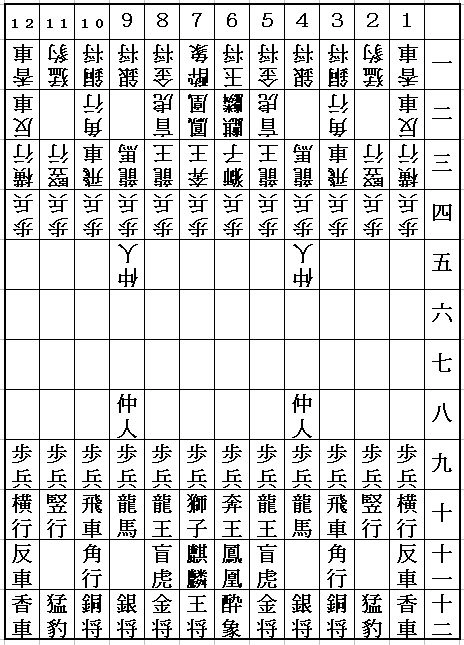 ２．中将棋とは

成立は14世紀後半と推定
盤面は縦横12×12の144マス
駒は取り捨て



　　　　　　　　中将棋の初期配置→
　　　　　　　　　　参考資料：日本中将棋連盟
　　　　http://www.chushogi-renmei.com/index.htm
３．中将棋の駒の種類

初期配置で21種類（成り駒を合わせると29種類）、双方合わせて92枚の駒を使用
　　　　　　　　　　　　　　　　　　　　　　　　　　　駒の一覧
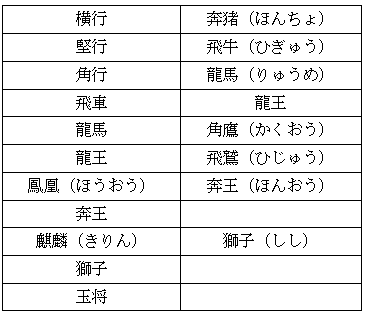 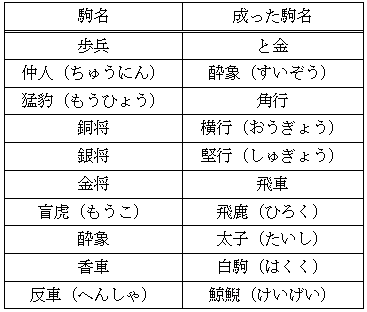 ４．中将棋の駒の動き

通常の駒




走り駒


　　　　　　　　　　
　　　　　　　　　　　　　　　　　　
　　　　　　　　　　　　　　　　　　画像参考：中将棋の駒の動かし方-Ne　　　　　　　　　　
　　　　　　　　　　　　　　　　　　http://www.ne.jp/asahi/tetsu/toybox/chushogi/koma.html
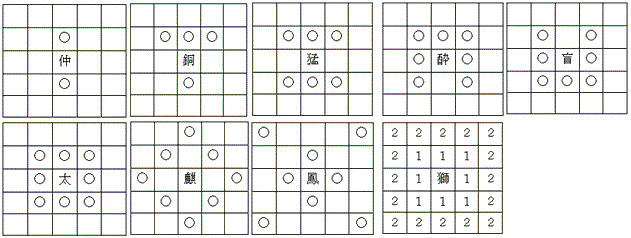 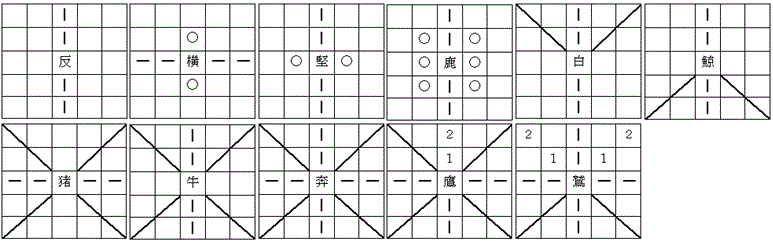 ５．中将棋プログラム
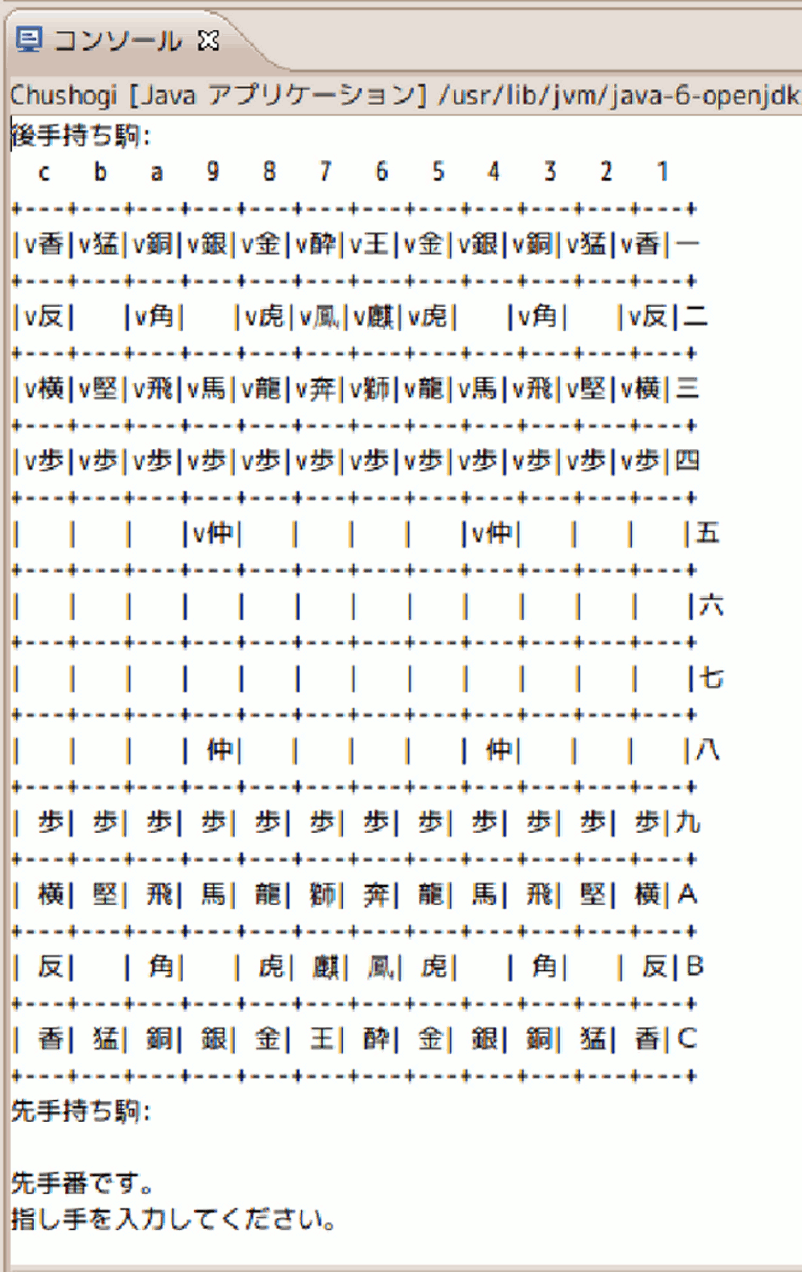 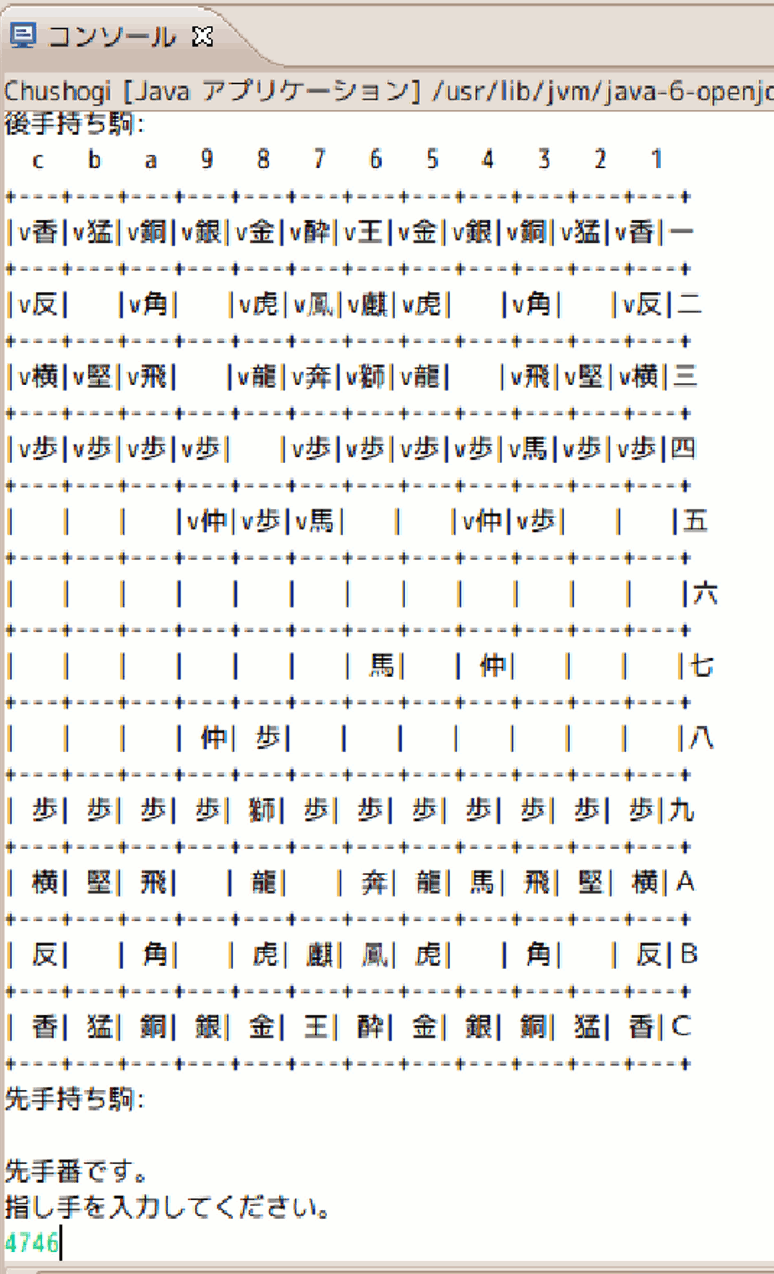 ６．まとめ・今後の課題

まとめ
中将棋の対人戦とCPU戦を実装することができた

今後の課題
太子ルール等の中将棋特有のルールを実装する
対CPU戦の強いAIを実装する